Предпазвайте себе си и околните от заболяване
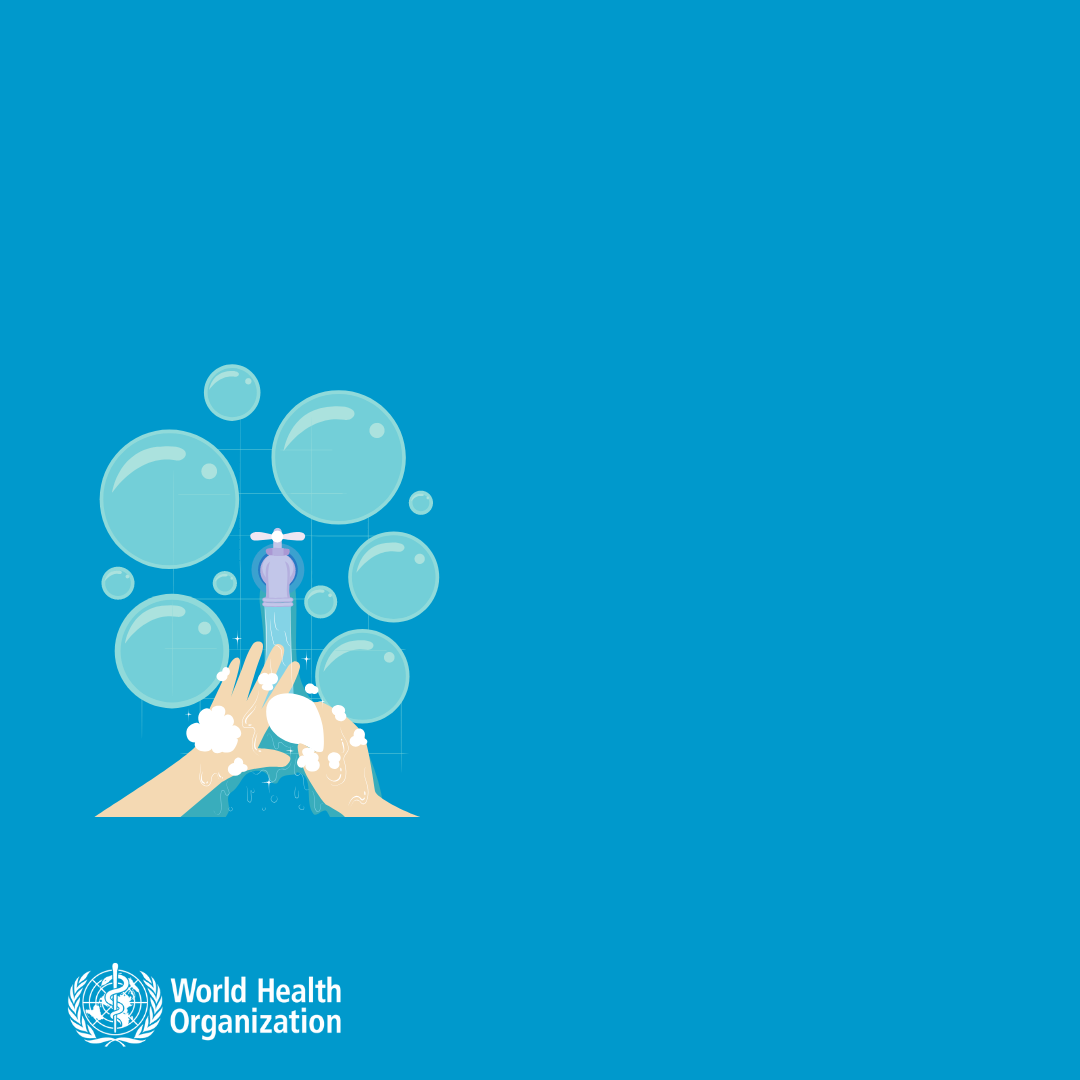 Мийте си ръцете,
след кихане или кашляне

когато се грижите за болен

преди, по време на и след приготвяне на храна

преди хранене

след ползване на тоалетна

когато са видимо замърсени

след досег с животни или техни изпражнения
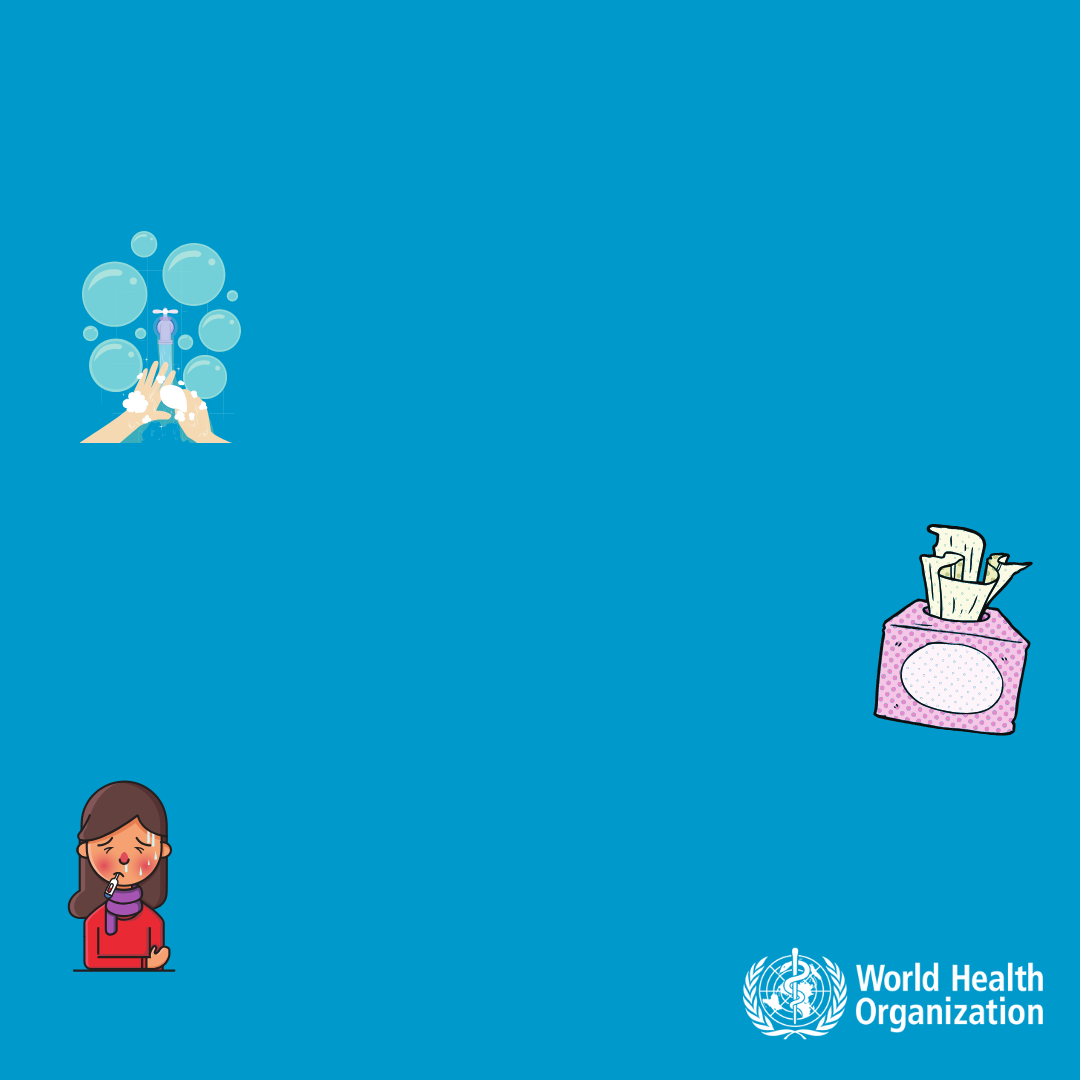 Намалете риска от заразяване с коронавирус:
Почиствайте редовно ръцете си с дезинфектант на алкохолна основа или ги мийте с вода и сапун
При кихане или кашляне покривайте устата и носа със свивката на лакътя или със салфетка, която изхвърлете веднага
Избягвайте контакт с хора, които имат температура и кашлица
Предпазвайте другите от заразяване
При кихане и кашляне покривайте носа и устата със свивката на лакътя или със салфетка
Изхвърляйте салфетките веднага след използване в затворен контейнер
Обтривайте ръцете си с дезинфектант на алкохолна основа или ги измивайте с вода и сапун, след кашляне и кихане и когато се грижите за болен
Предпазвайте другите от разболяване
Избягвайте контакт  с хора, ако кашляте или се чувствате зле
Не плюйте на обществени места
Ако имате температура, кашлица и затруднено дишане, своевременно потърсете лекар и  го уведомете къде сте пътували.
Грижете се за безопасността на храната
Използвайте различни ножове и дъски за рязане на сурово месо и преработени храни
Мийте ръцете си, веднага след като сте пипали сурово месо и преди да докоснете преработени храни